আজকের অধিবেশনে
সবাইকে  স্বাগতম
ভে
কে
ক
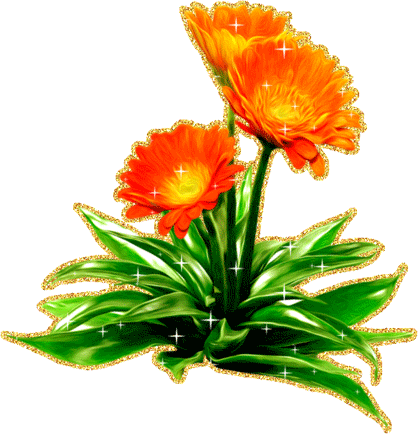 চ্ছা
শু
ল
স
শিক্ষক পরিচিতি
মোঃ শরীফ উদ্দিন 
সহকারি শিক্ষক                                    রিচি সরকারি প্রাথমিক বিদ্যালয় 
সদর, হবিগঞ্জ। 
মোবাইলঃ ০১৭১৬৬৯০১২৮
পাঠ পরিচিতি
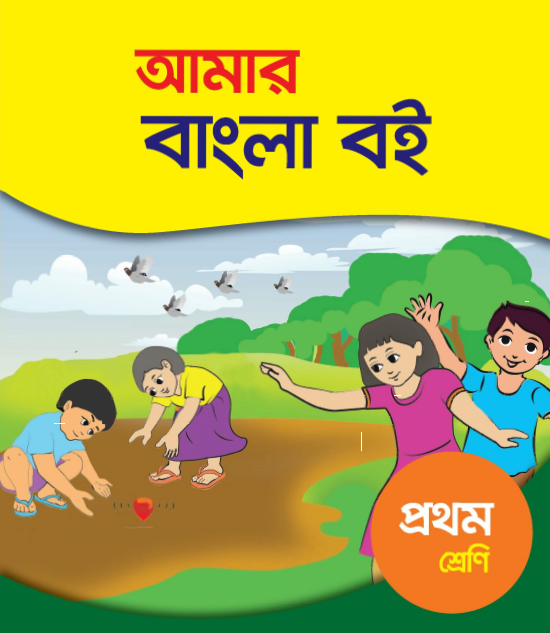 শ্রেণিঃ প্রথম 
বিষয়ঃ বাংলা  
পাঠঃ 13 (অ – ঔ  ) 
তারিখঃ-৬/৩/২০২০খ্রীঃ                                                                            
 সময়ঃ-৪০ মিনিট।
পাঠ শেষে শিক্ষার্থীরা -
শোনা 
১.১.১ বাক্য ও শব্দে ব্যহৃত বাংলা বর্ণমালার ধ্বনি মনোযোগ সহকারে শুনে মনে রাখবে।
বলা 
১.১.১ বাক্য ও শব্দে ব্যহৃত বাংলা বর্ণমালার ধ্বনি স্পষ্ট ও শুদ্ধভাবে বলতে পারবে। 
পড়া 
১.১.১ বাংলা বর্ণমালা স্পষ্ট ও শুদ্ধ উচ্চারণে পড়তে পারবে। 
লেখা 
১.১.১ স্পষ্ট ও সঠিক আকৃতিতে বাংলা বর্ণমালা লিখতে পারবে।
এসো আমরা একটি ভিডিও দেখি।
তোমাদের কেমন লাগলো  ?
এসো আমরা ছবি দেখি ও চিন্তা করি -
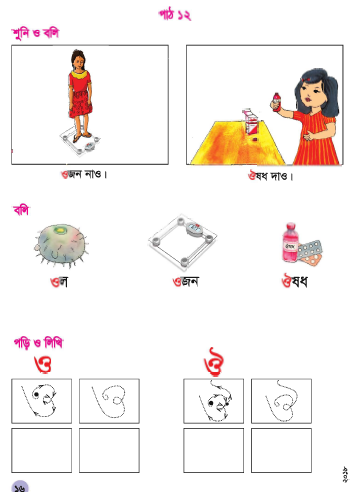 ছবিতে তোমরা কী দেখতে পেলে?
ছবিতে একটি মেয়ে ঔষুধ খাচ্ছে ।
আমাদের আজকের পাঠ
পাঠ ১৩ (স্বরবর্ণ   )
অ
আ
ই
ঈ
ঋ
উ
ঊ
ও
ঔ
এ
ঐ
বলো দেখি হলুদ ঘরে কোন বর্ণ বসবে ?
ও
অ
ই
ঈ
উ
ঊ
এ
ঐ
ঋ
আ
ঔ
এসো লেখা শিখি
একক কাজ
অ থেকে ঔ পর্যন্ত
[Speaker Notes: বোর্ডে লিখে দেখাবো।]
বাড়ির কাজ

অ   থেকে   ঔ  পর্যন্ত  লিখা।
সবাইকে ধন্যবাদ
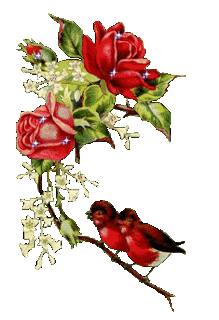